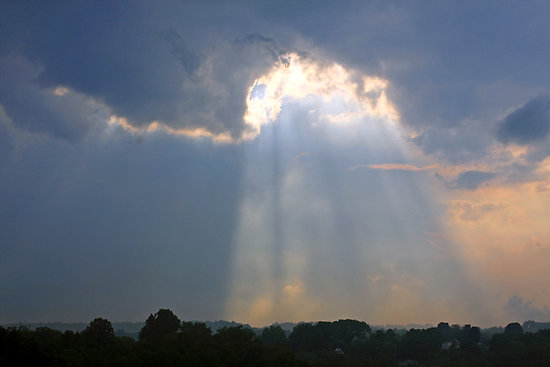 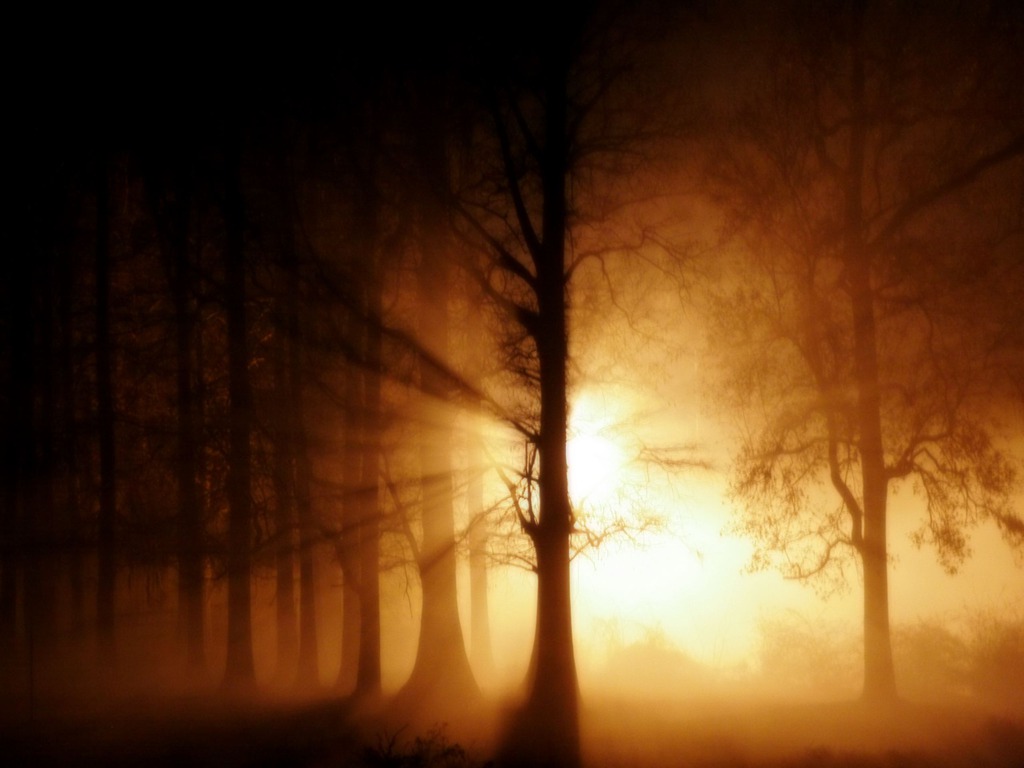 Immorality
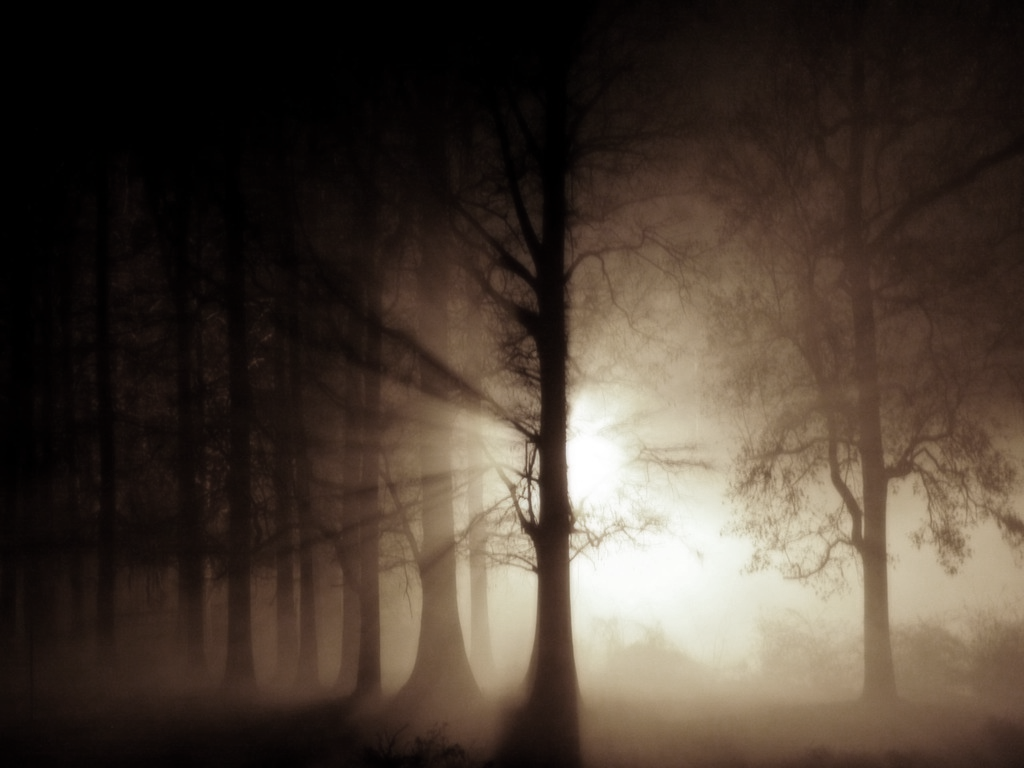 Immorality
Karina Aguilera
Sabreena Singh
Priti Prasad
Sabreena Singh
Karina Aguilera
Priti Prasad
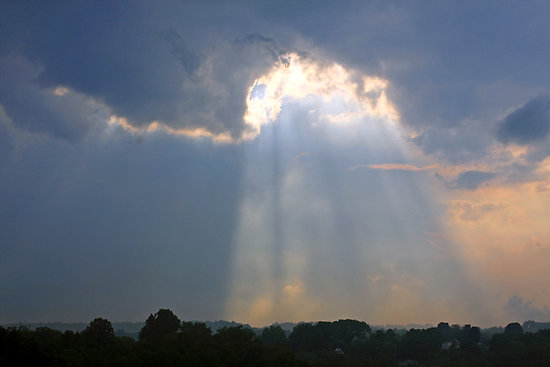 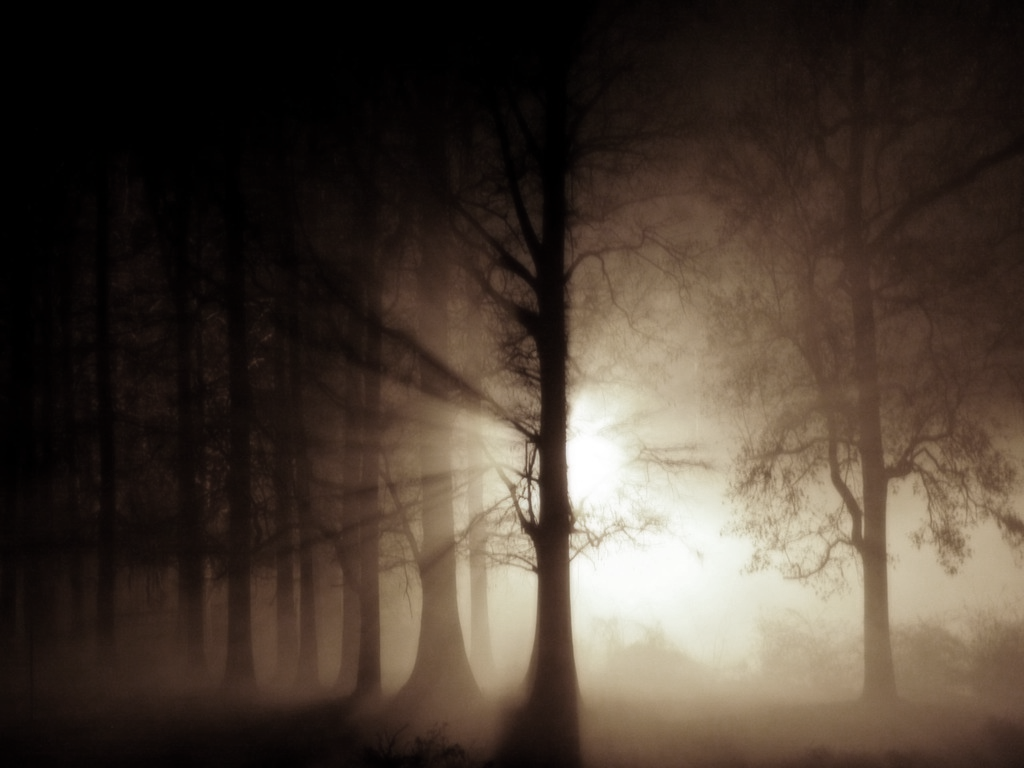 Immortality 
Main Knowledge Question: Perception
	- Linking question: Religion

Knowledge Question: Emotion
	-Linking question: Art

Knowledge Question: Reason
	- Linking question: Human Science(Psychology)
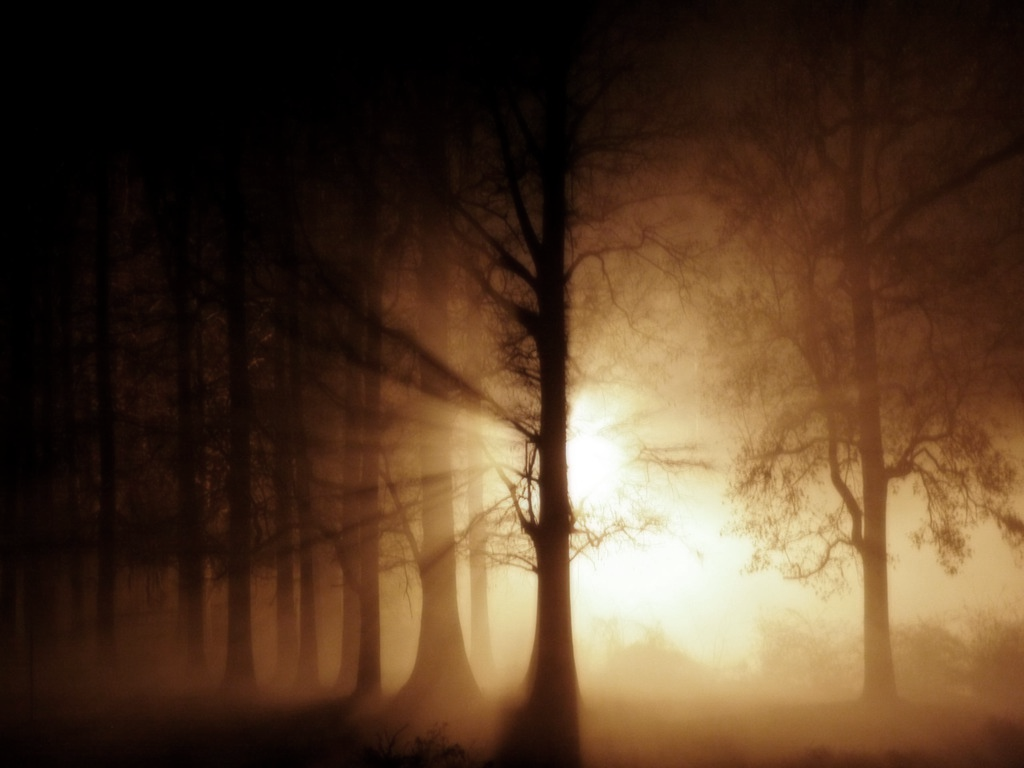 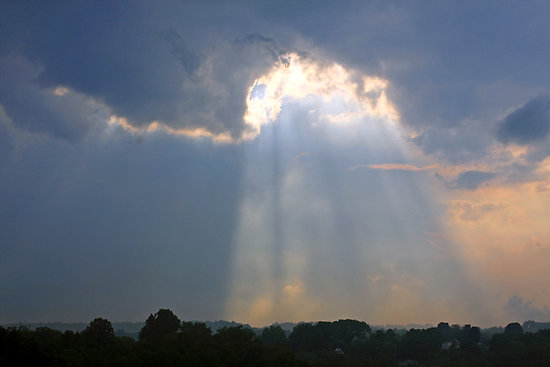 Overview
Immorality Definition:
Unethical quality, character, conduct
Wickedness ; Evilness
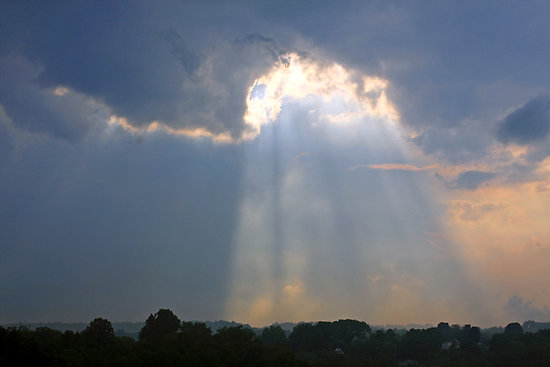 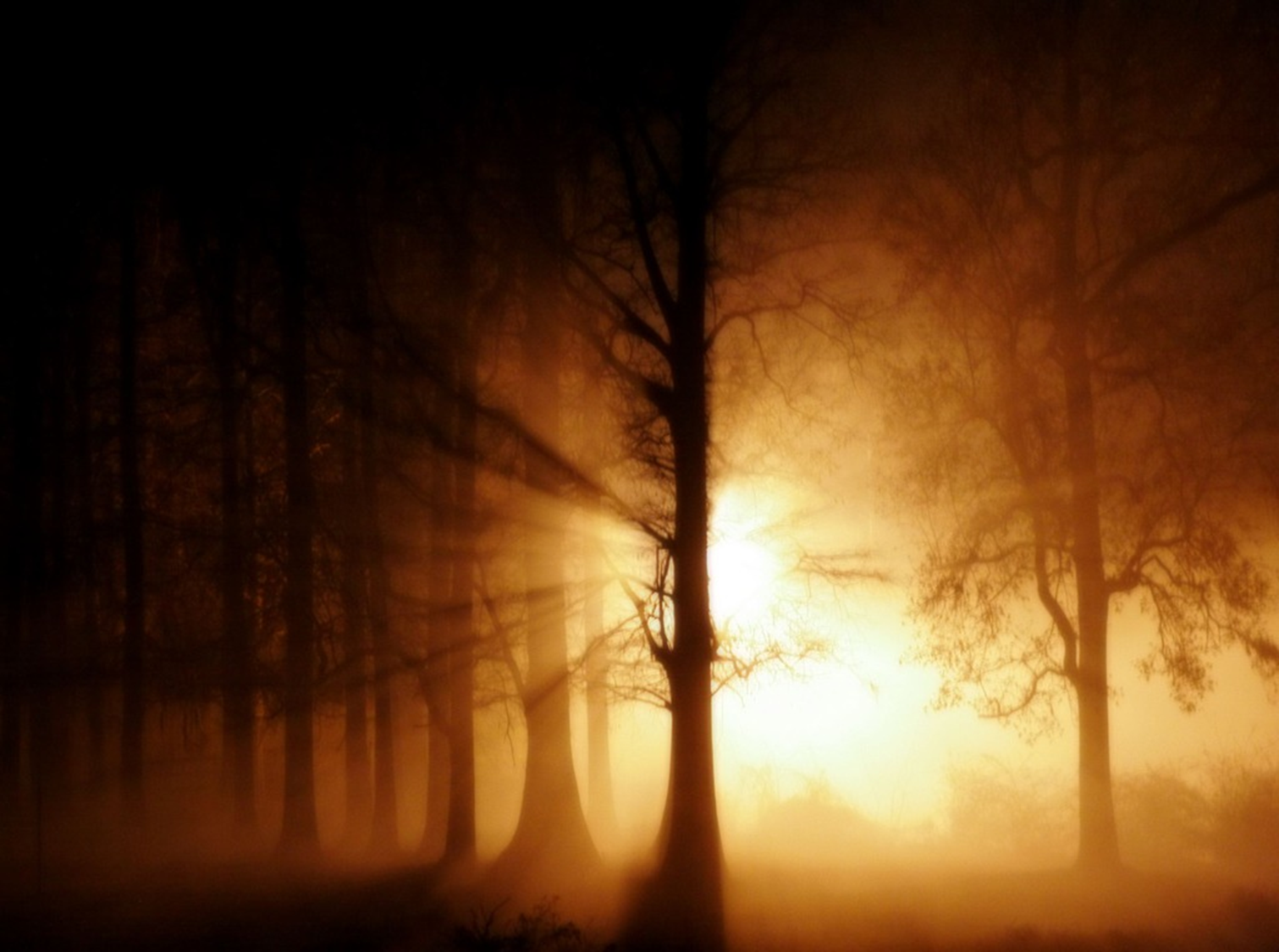 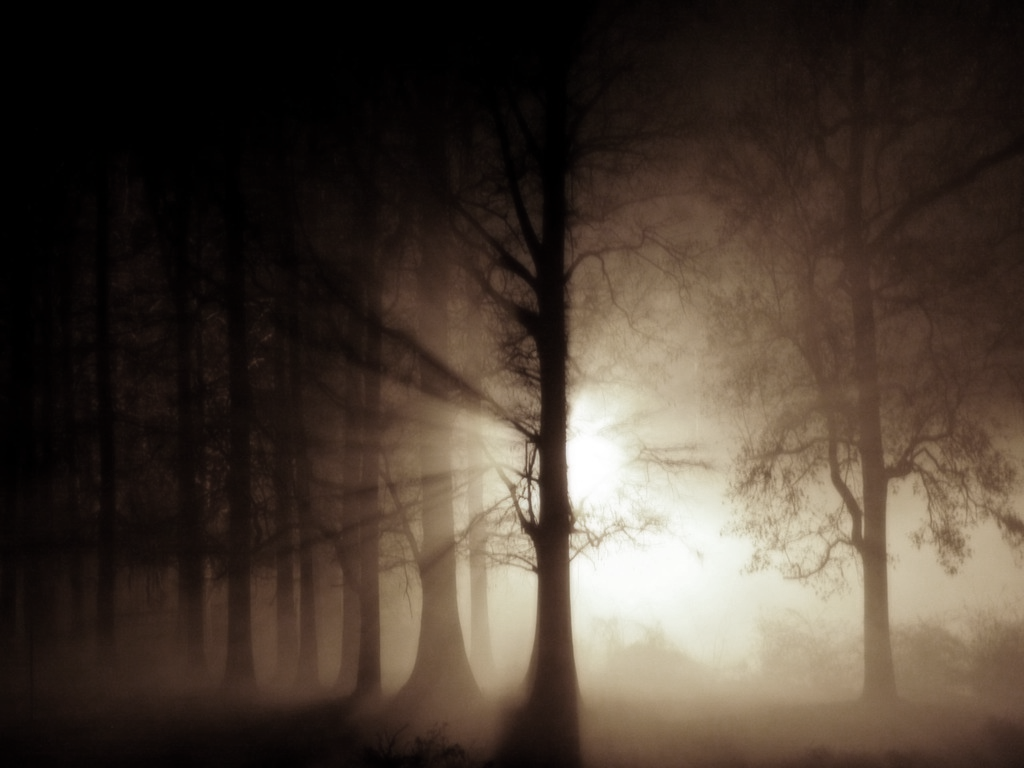 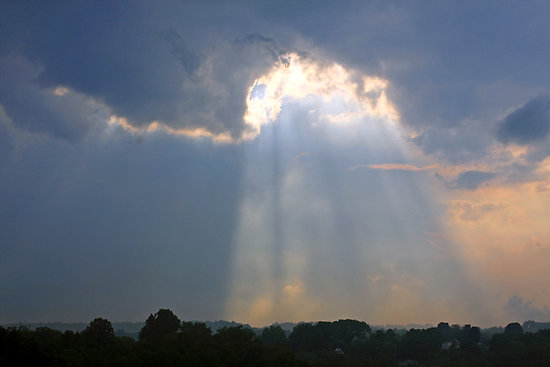 Madden Jenks
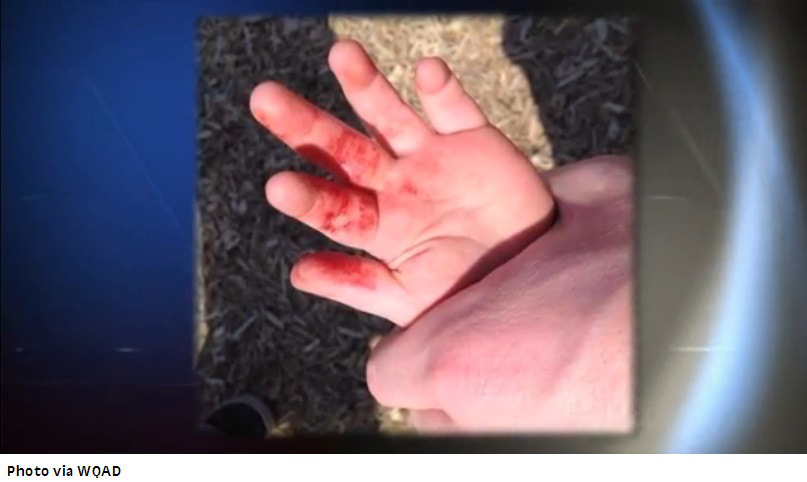 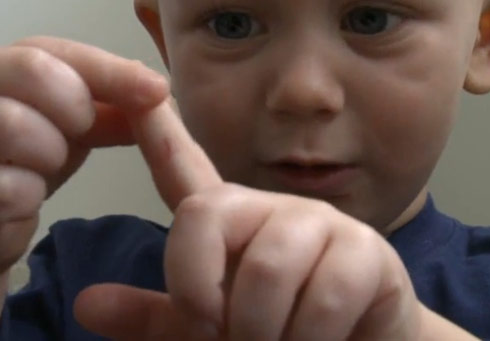 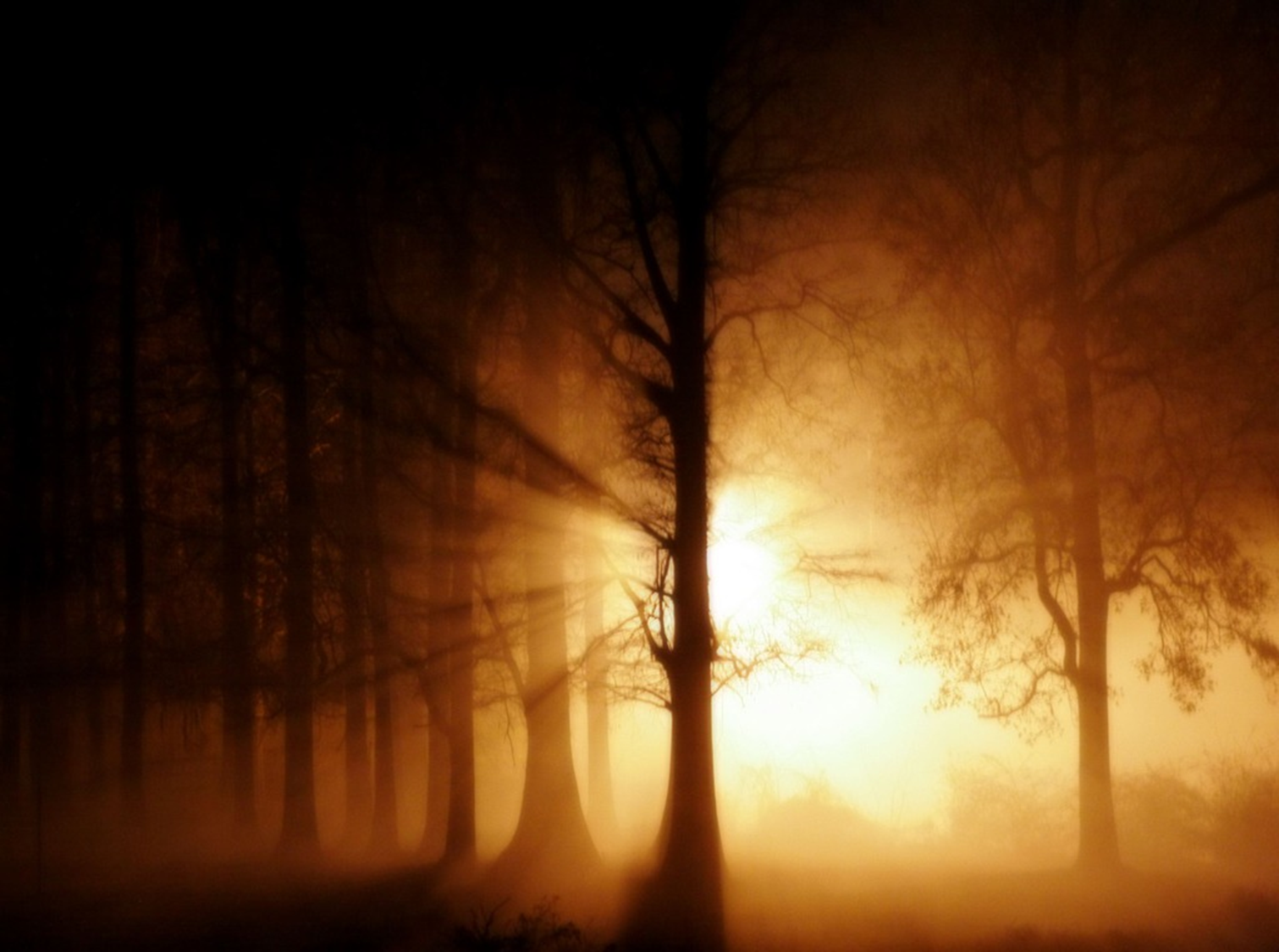 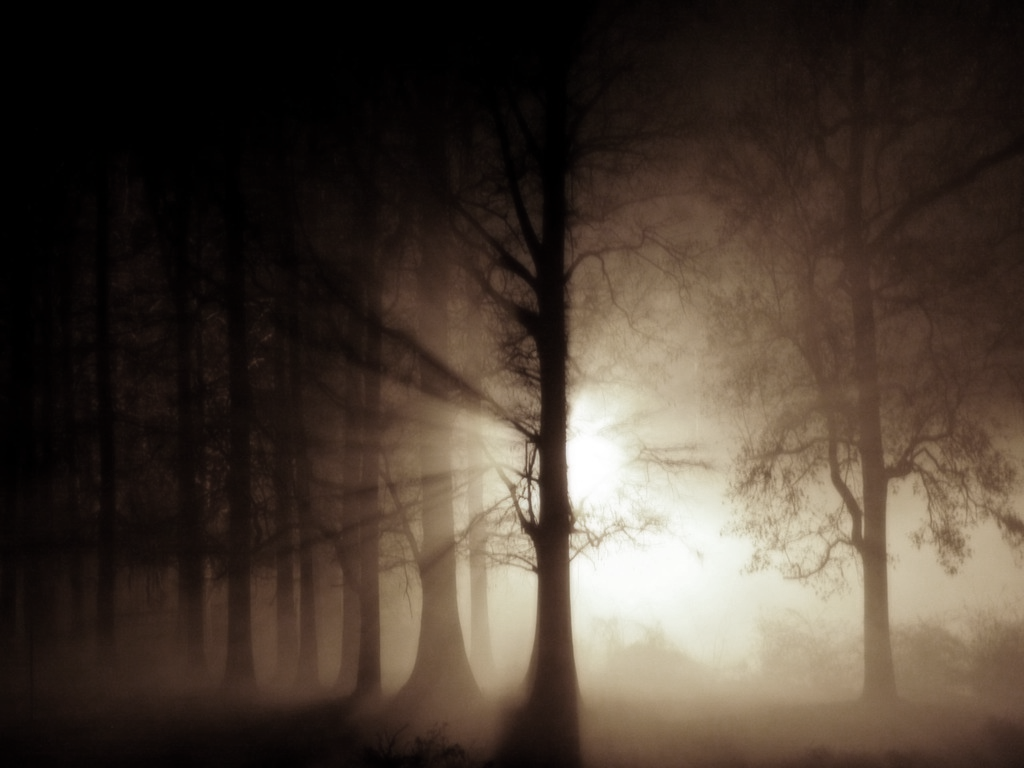 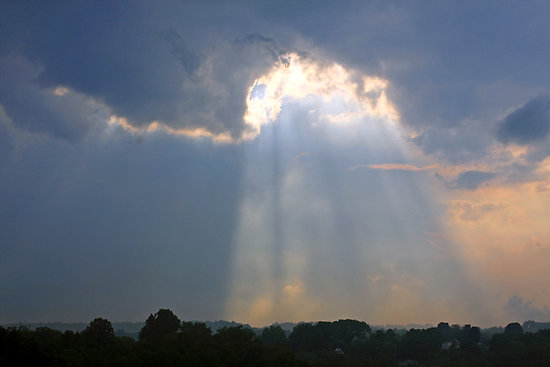 Main Knowledge Question:
How does our view of the world influence what we consider to be cruel?
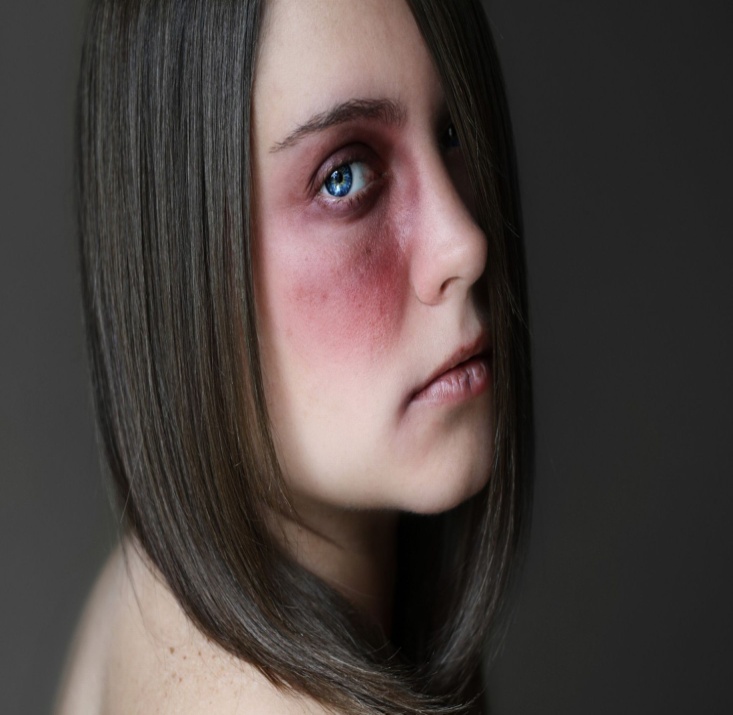 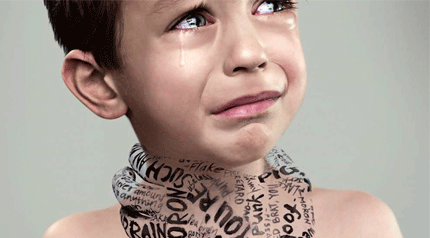 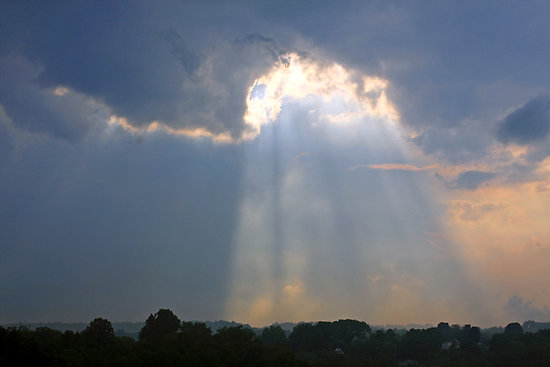 Perception Claim:
Common Sense Realism
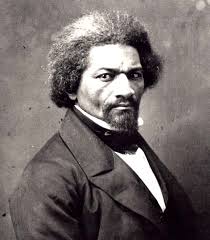 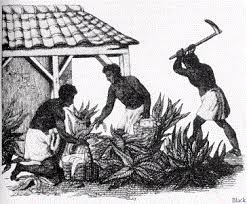 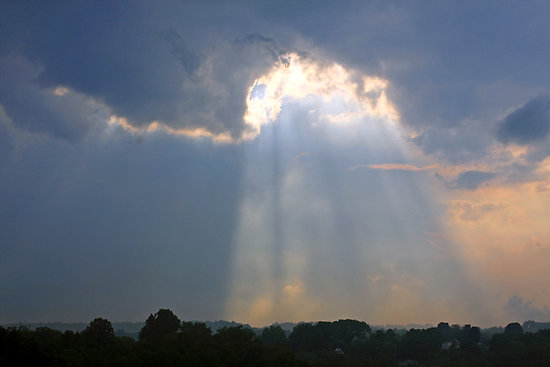 Perception Claim:
Prison of Consistency
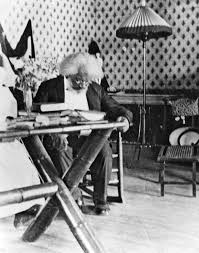 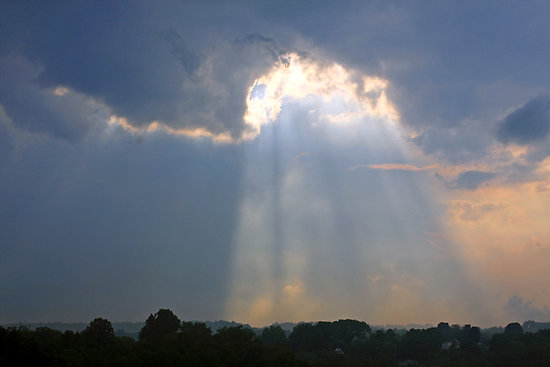 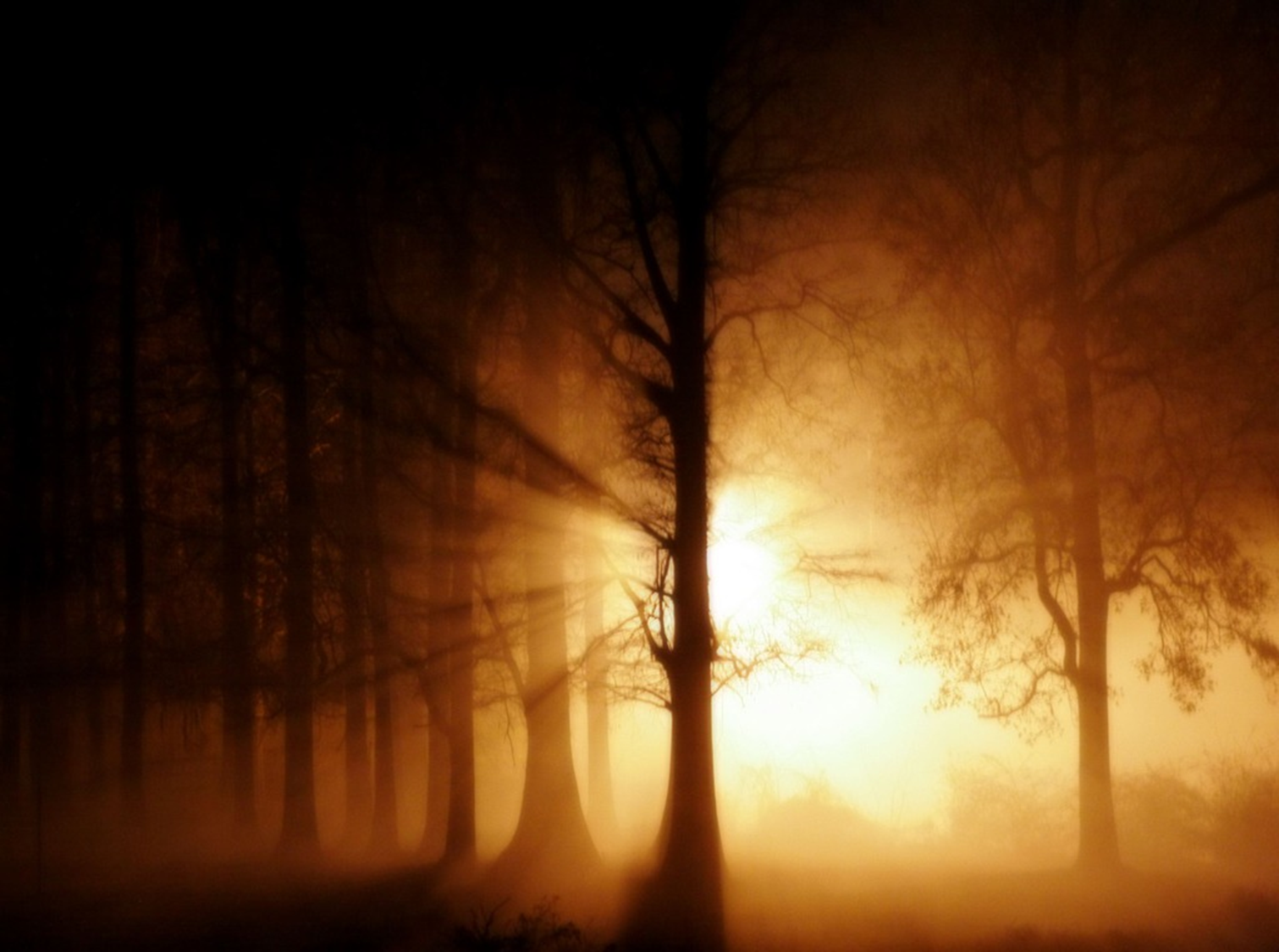 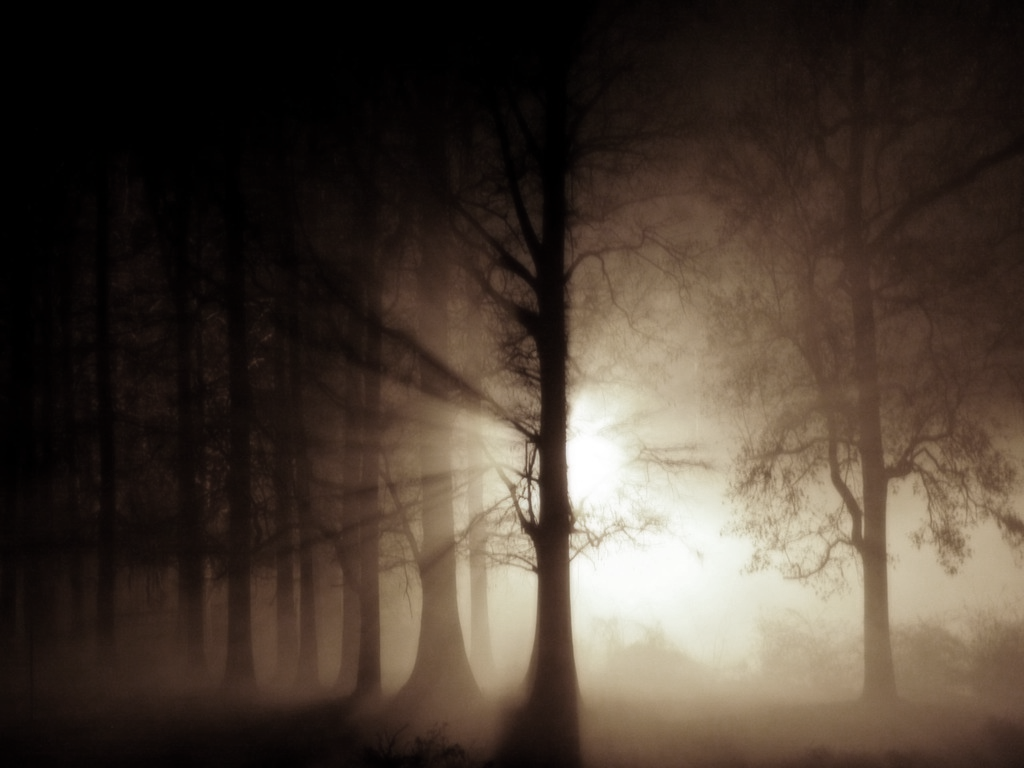 Linking Question: Religion
What is the role of religion in determining
what is moral and what is immoral?
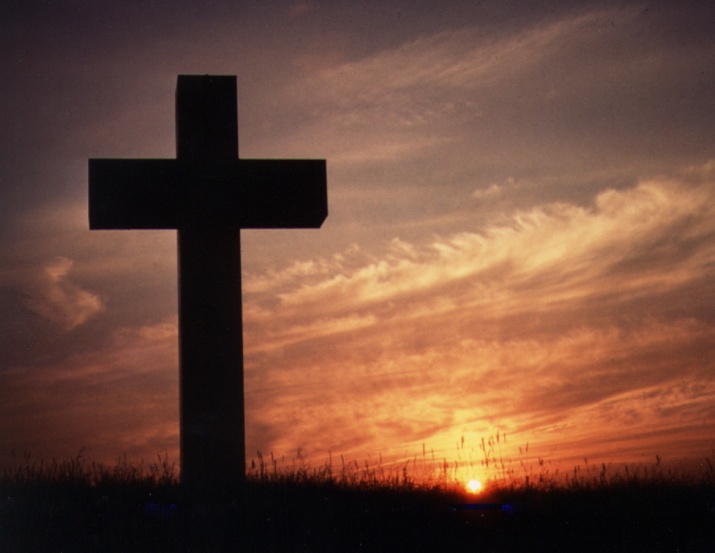 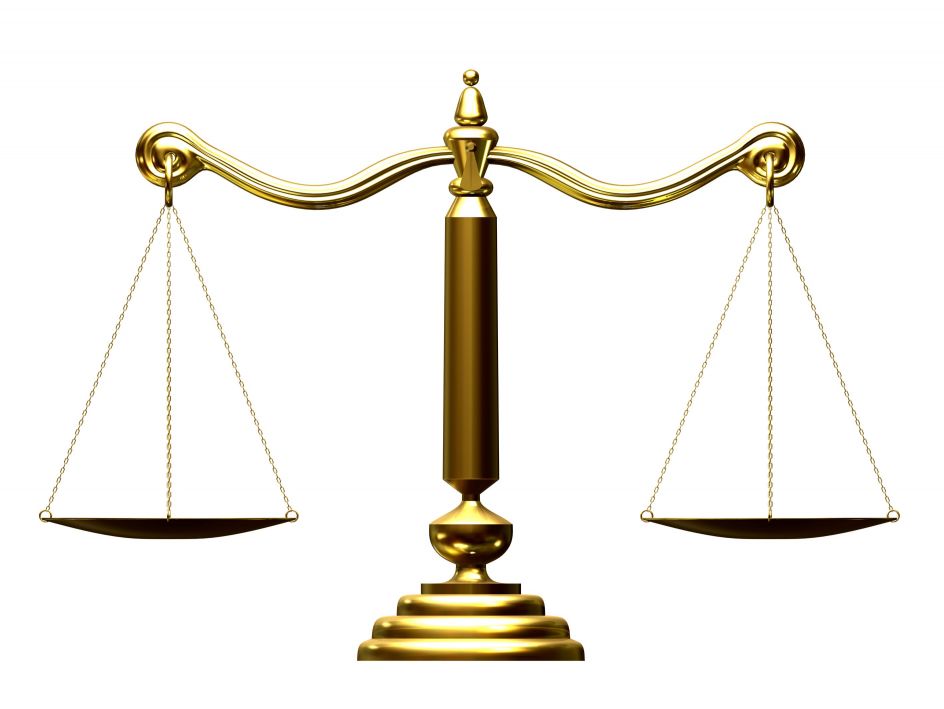 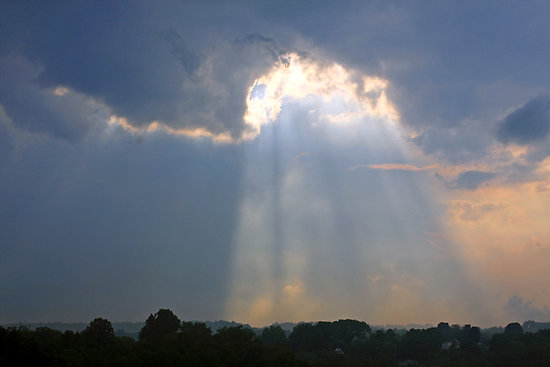 Claim:
Free-Will Defense
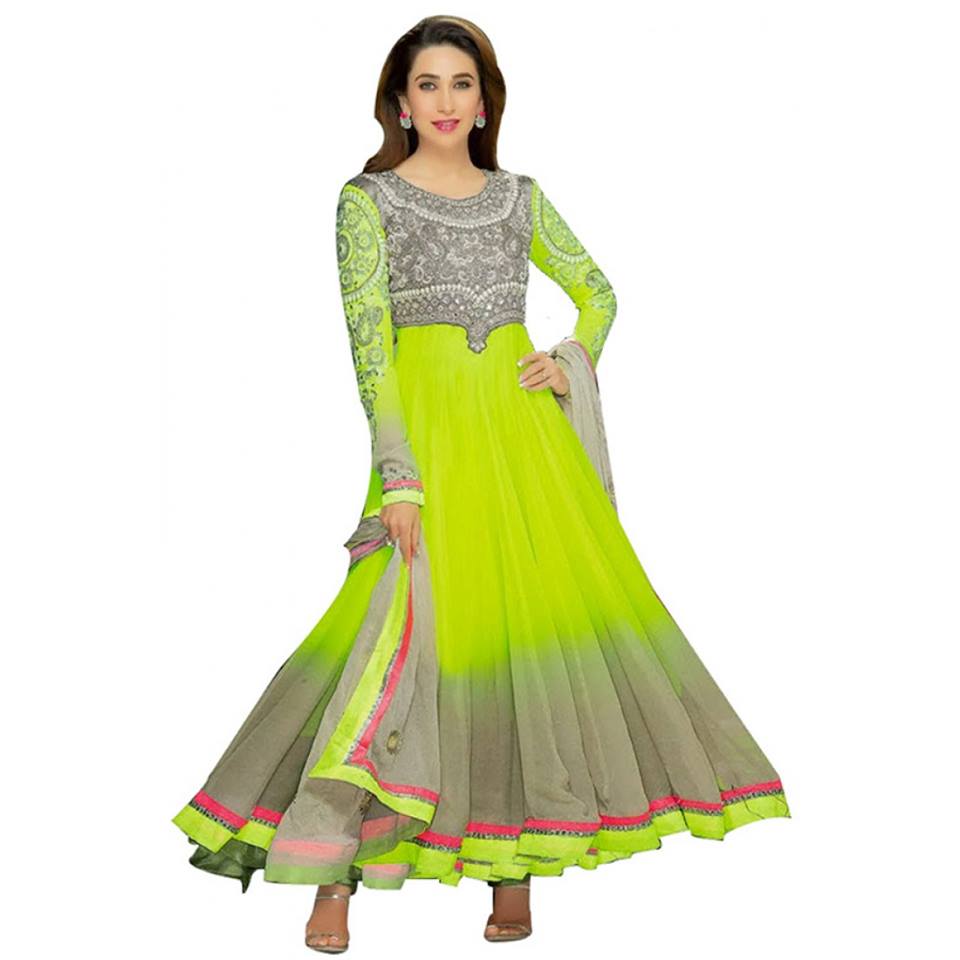 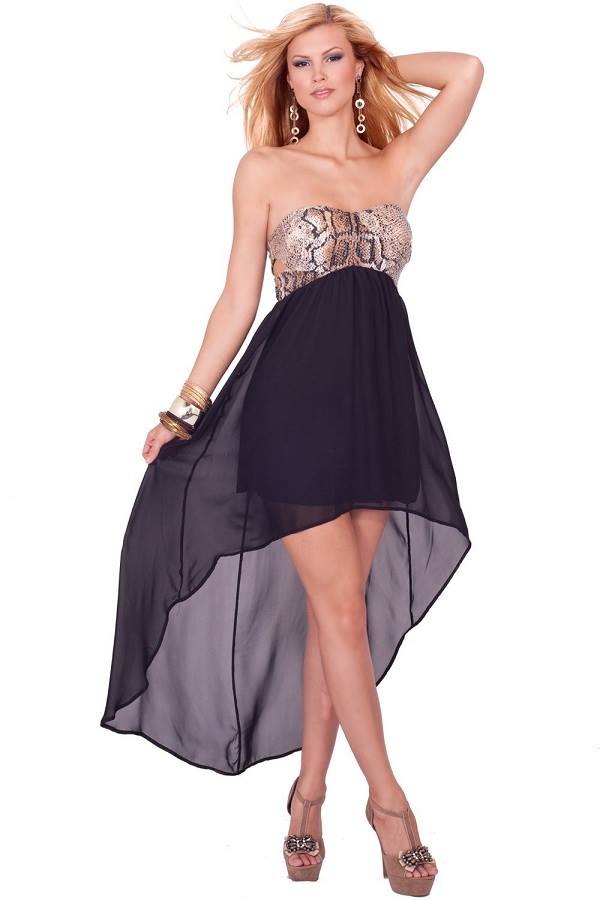 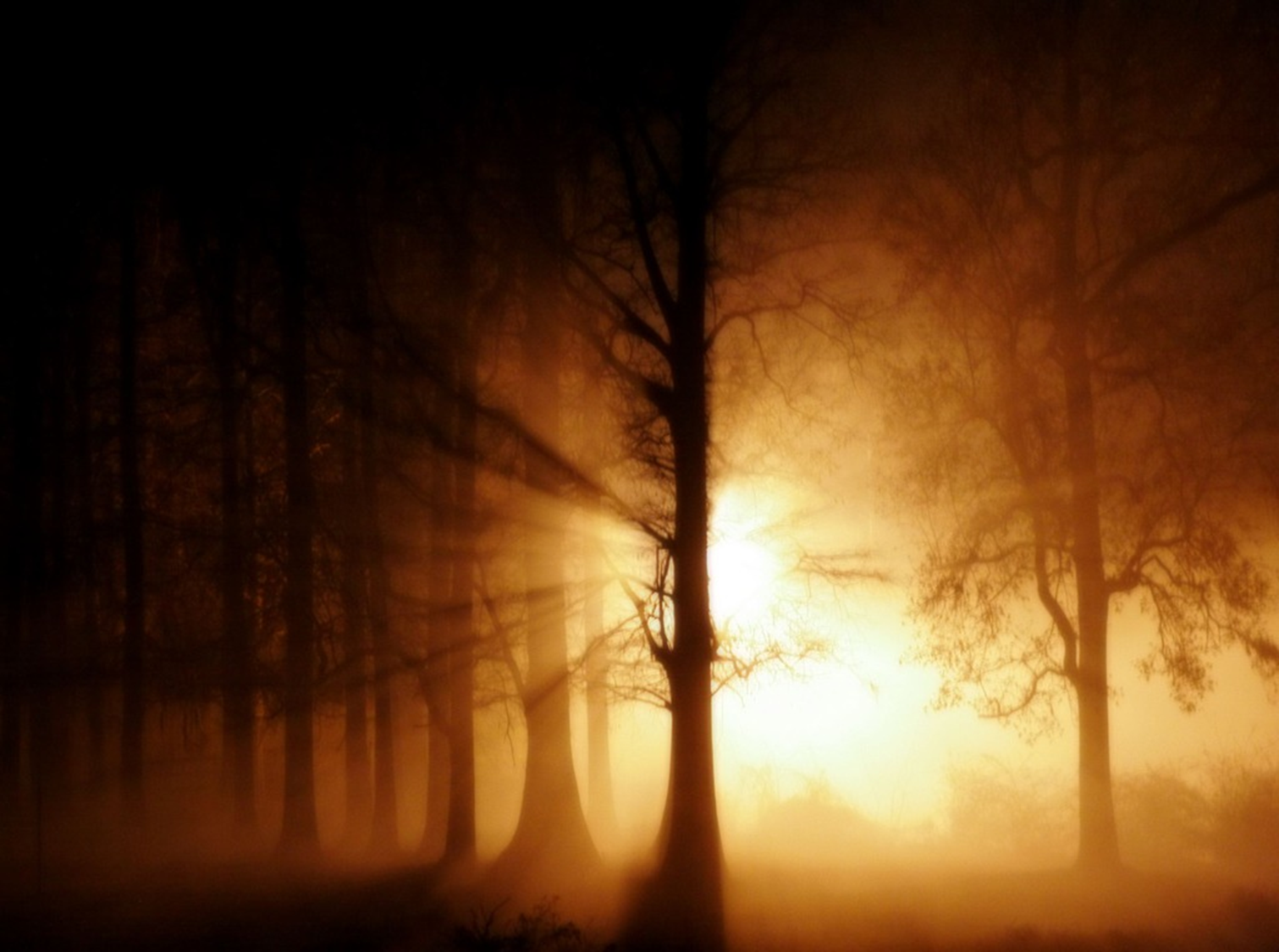 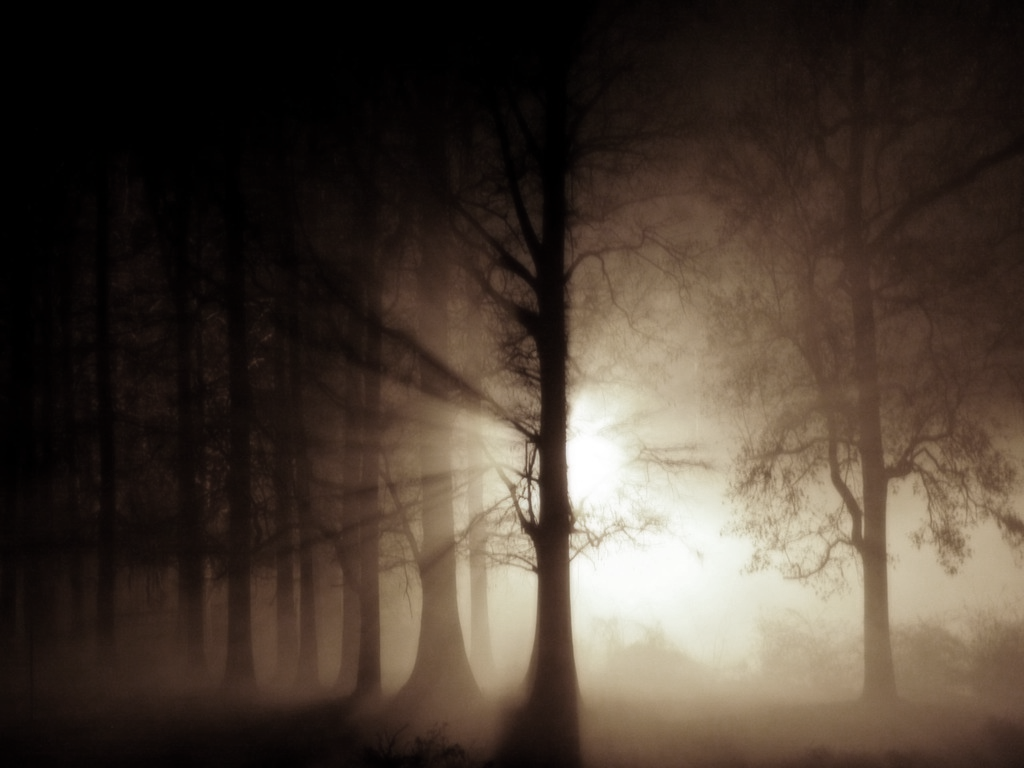 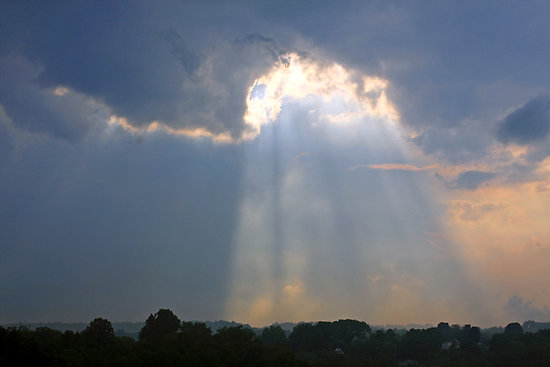 Knowledge Question:
How can emotion affect our decisions?
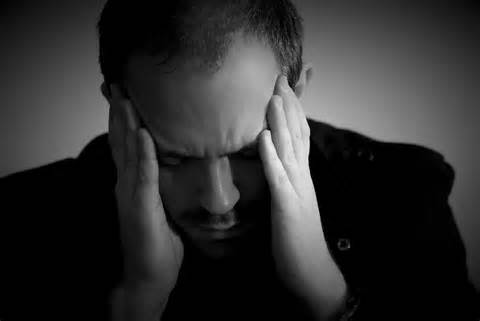 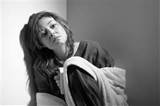 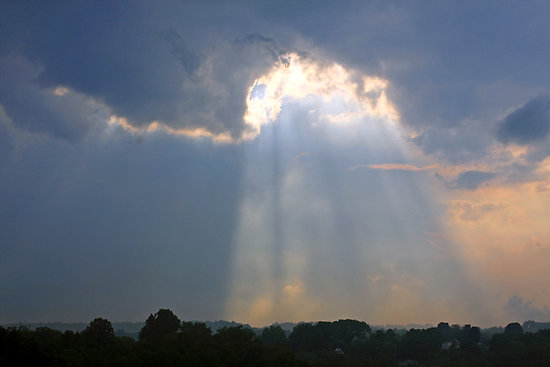 Emotion Claim:
Social-Specific Intuition
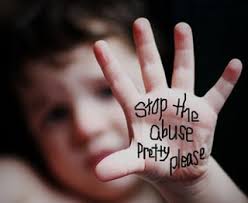 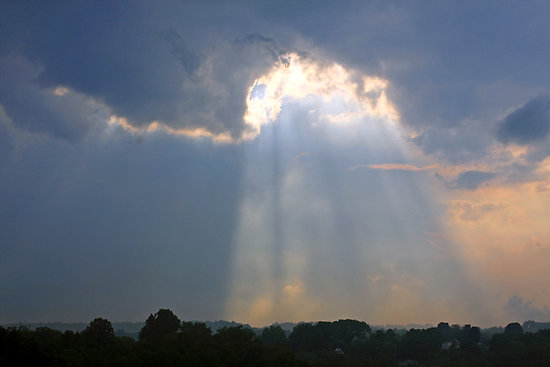 Emotion Claim:
Emotional Coloring
Brooke Bliss
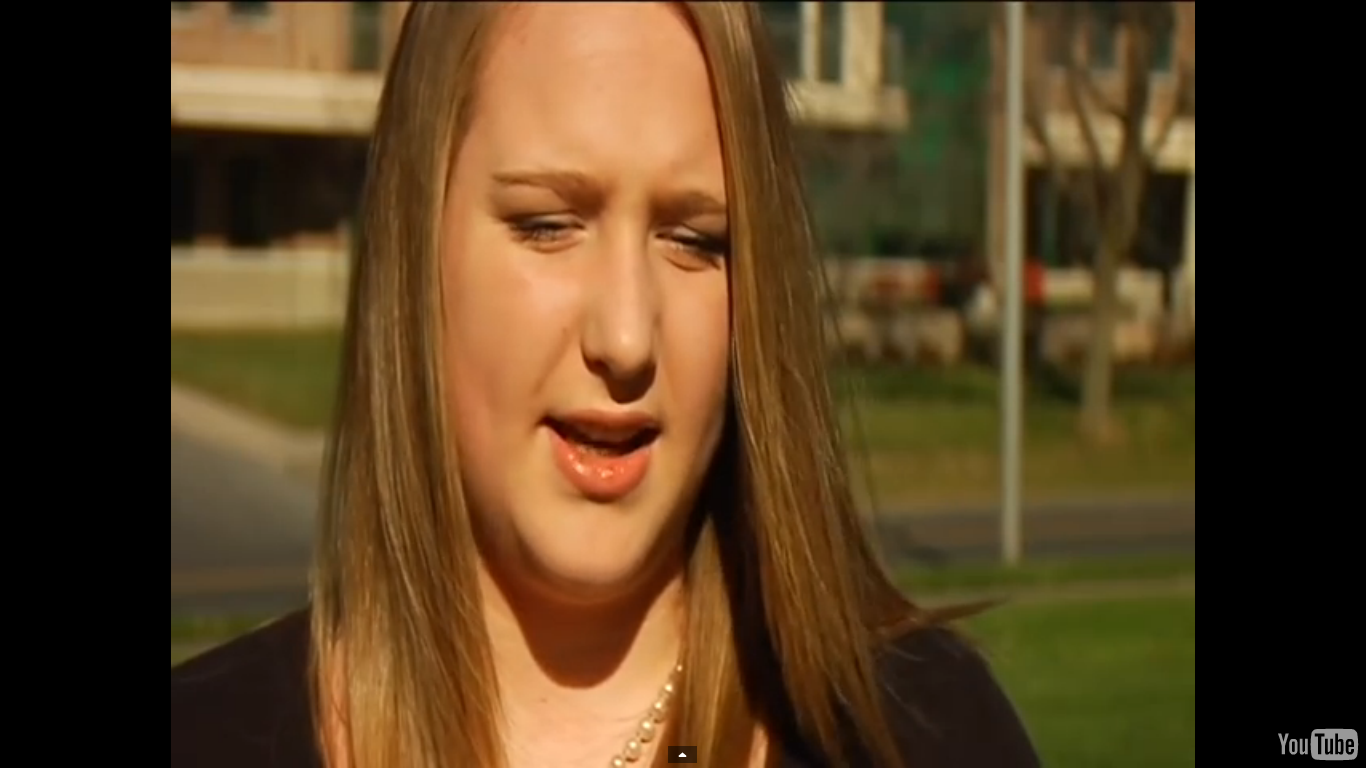 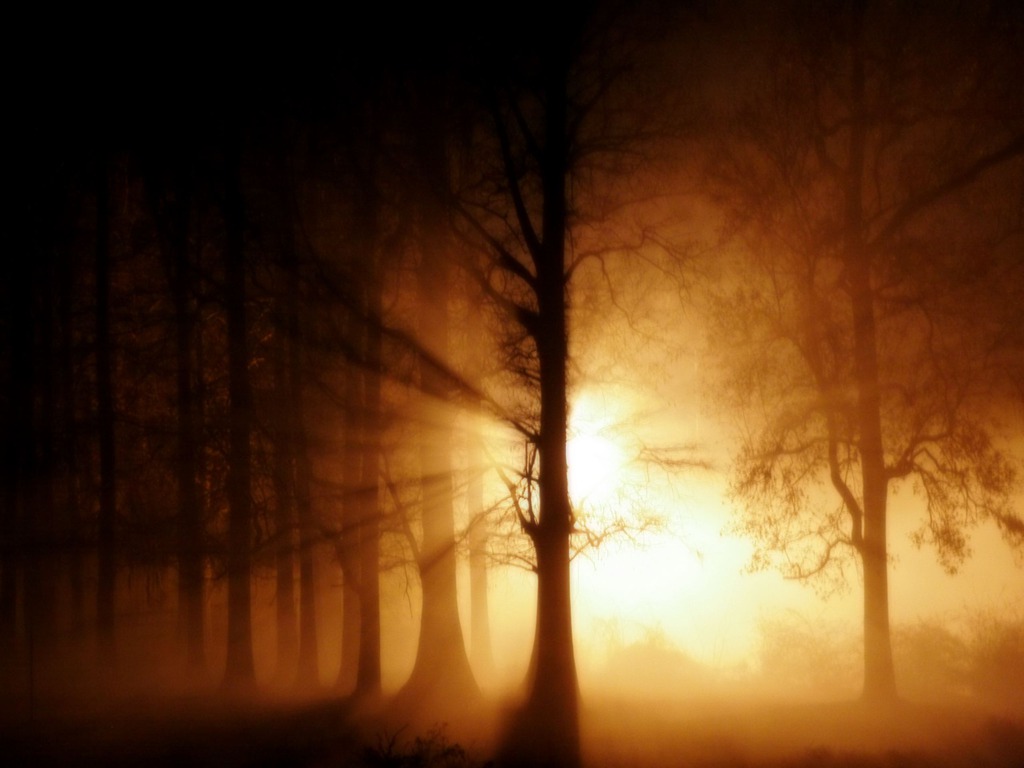 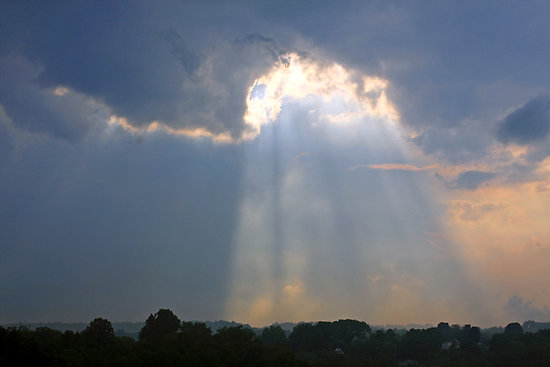 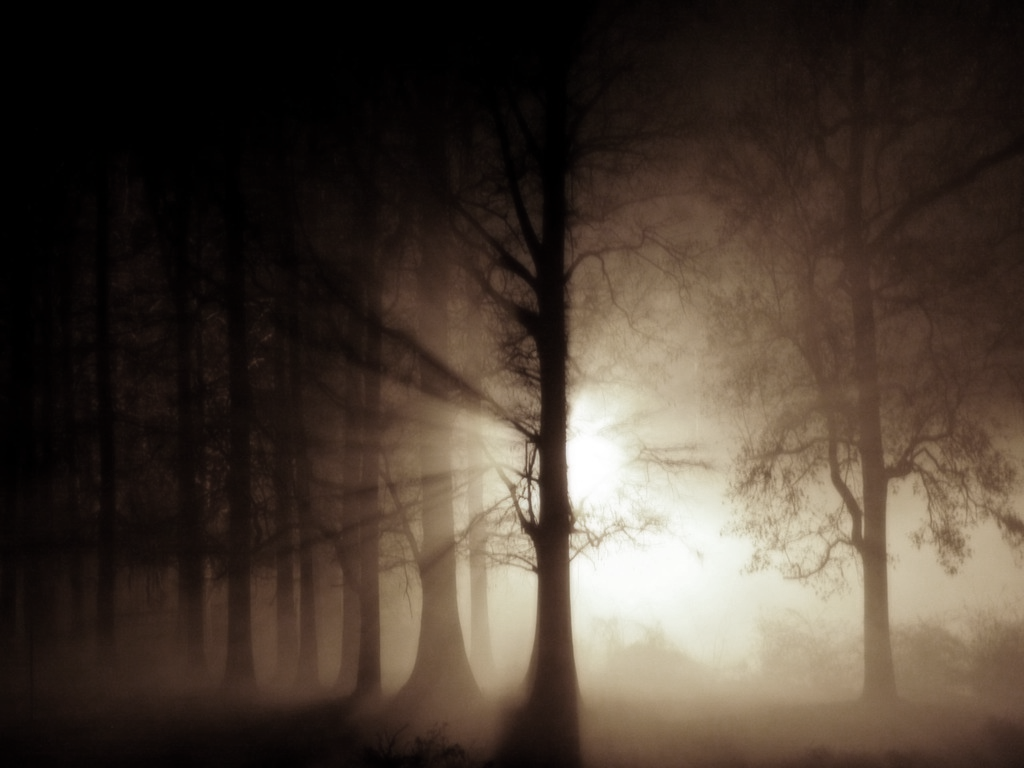 Linking Question: Art
How is cruelty portrayed in various art 
forms and what is its impact on society?
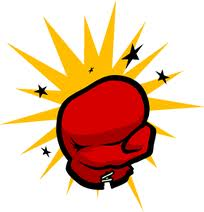 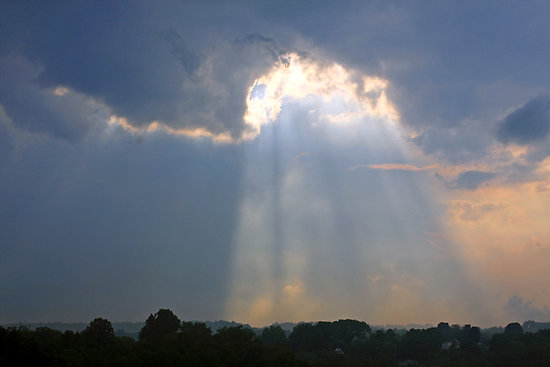 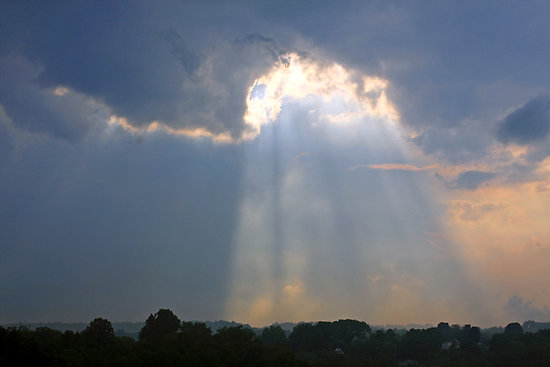 Claim:
The James-Lange Theory
TV Show Everybody Hates Chris
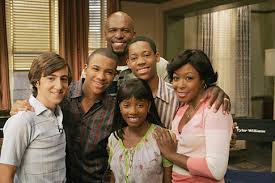 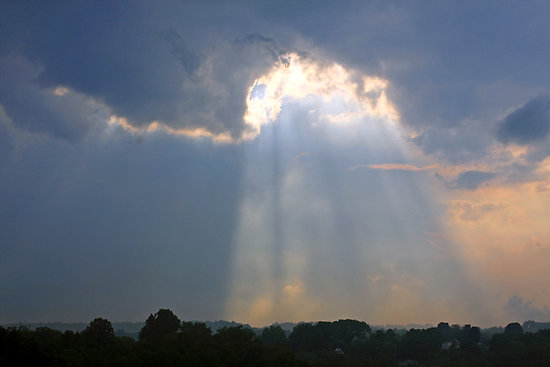 Claim:
The James-Lange Theory
Execution- Jesus Hangs on the Cross by Andrea Mantegna
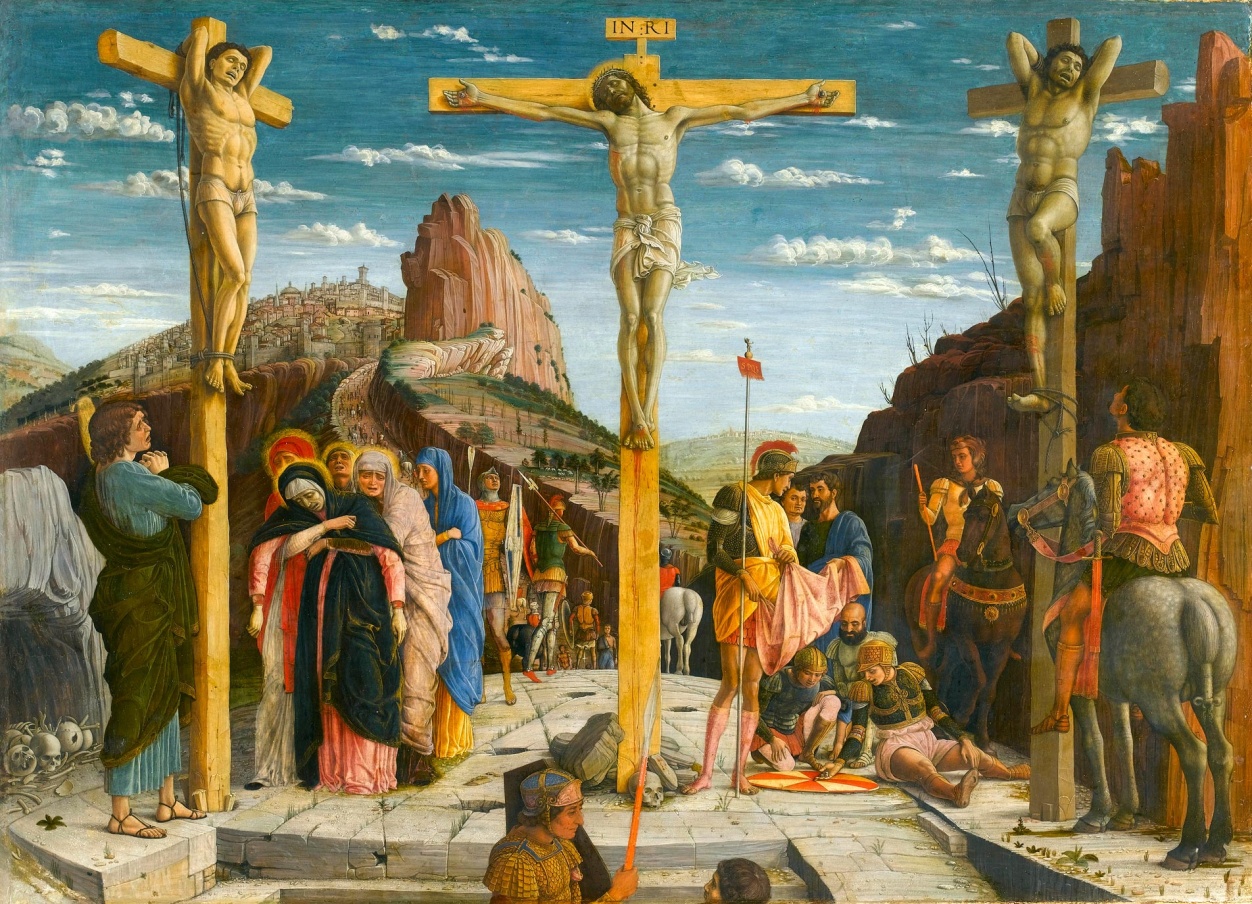 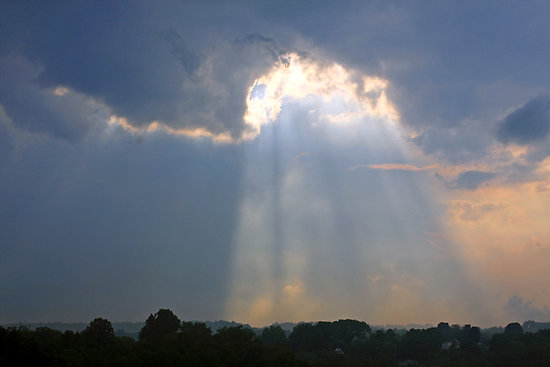 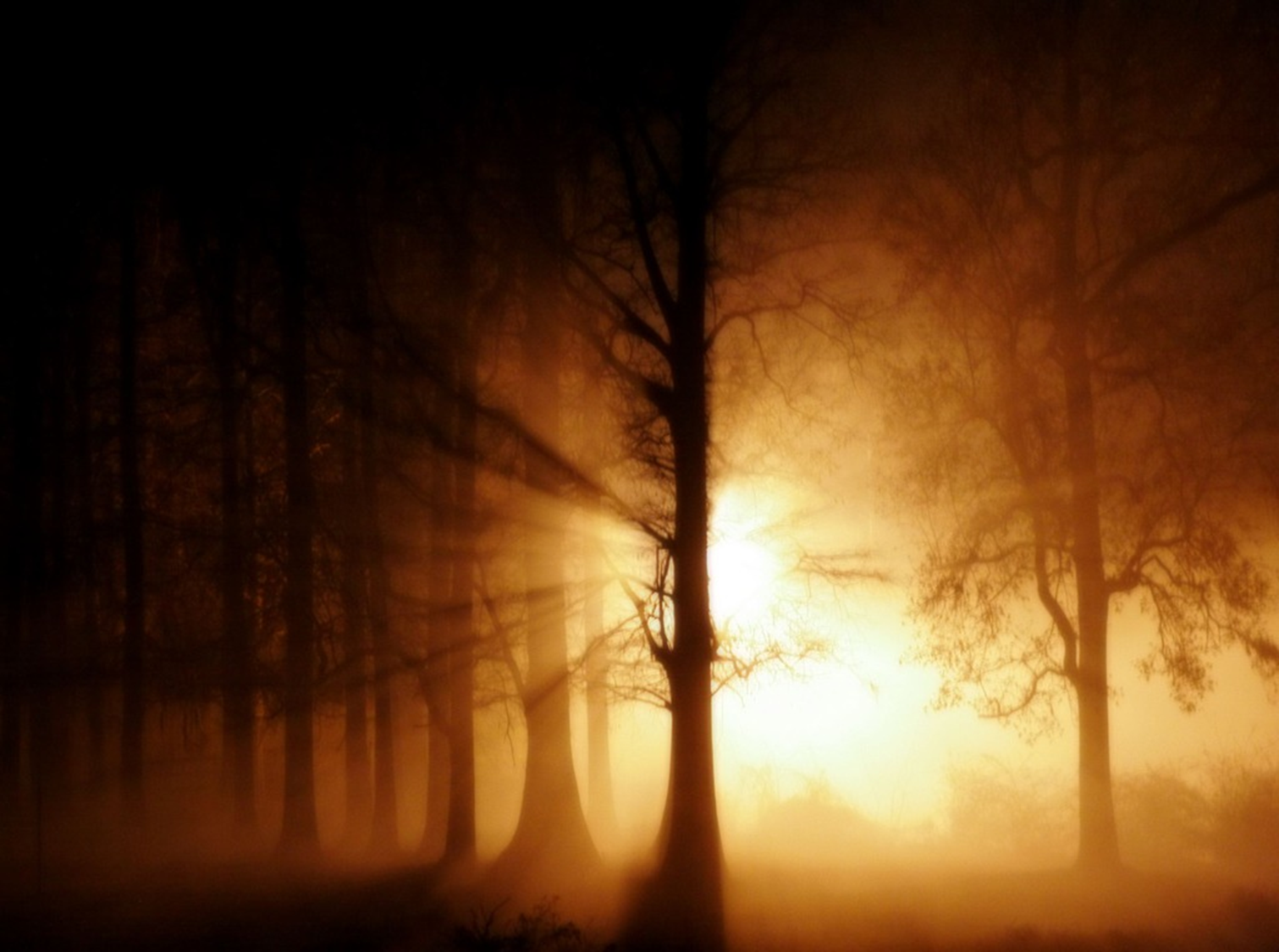 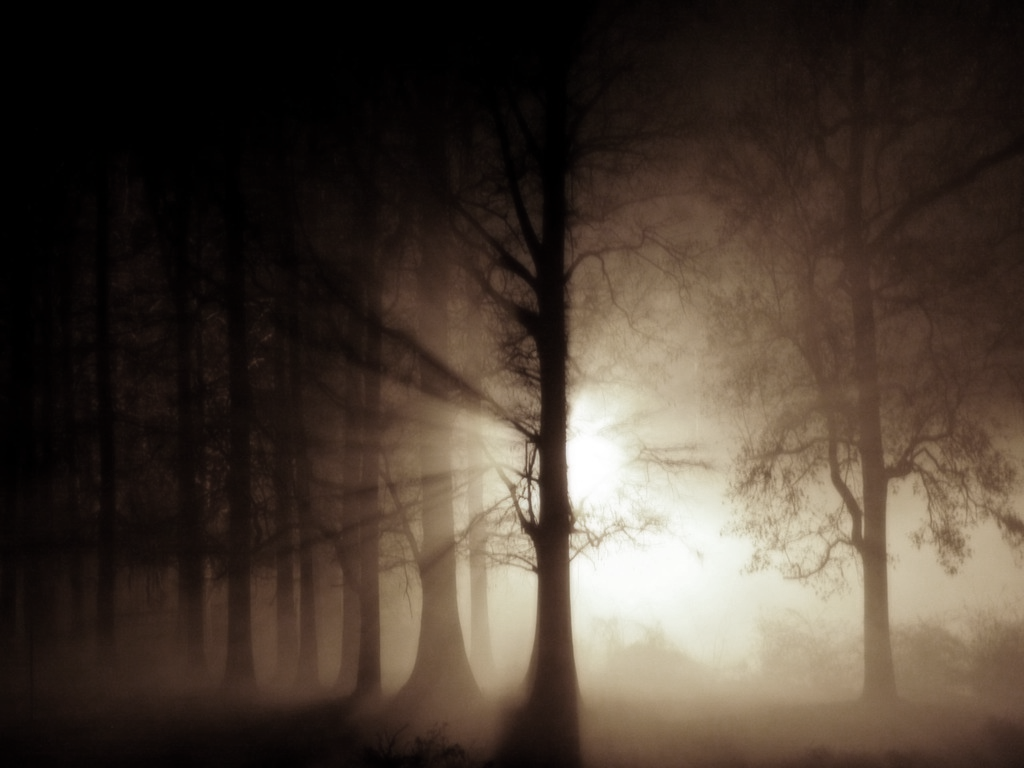 Knowledge Question:
How can reason play a role in shaping our actions?
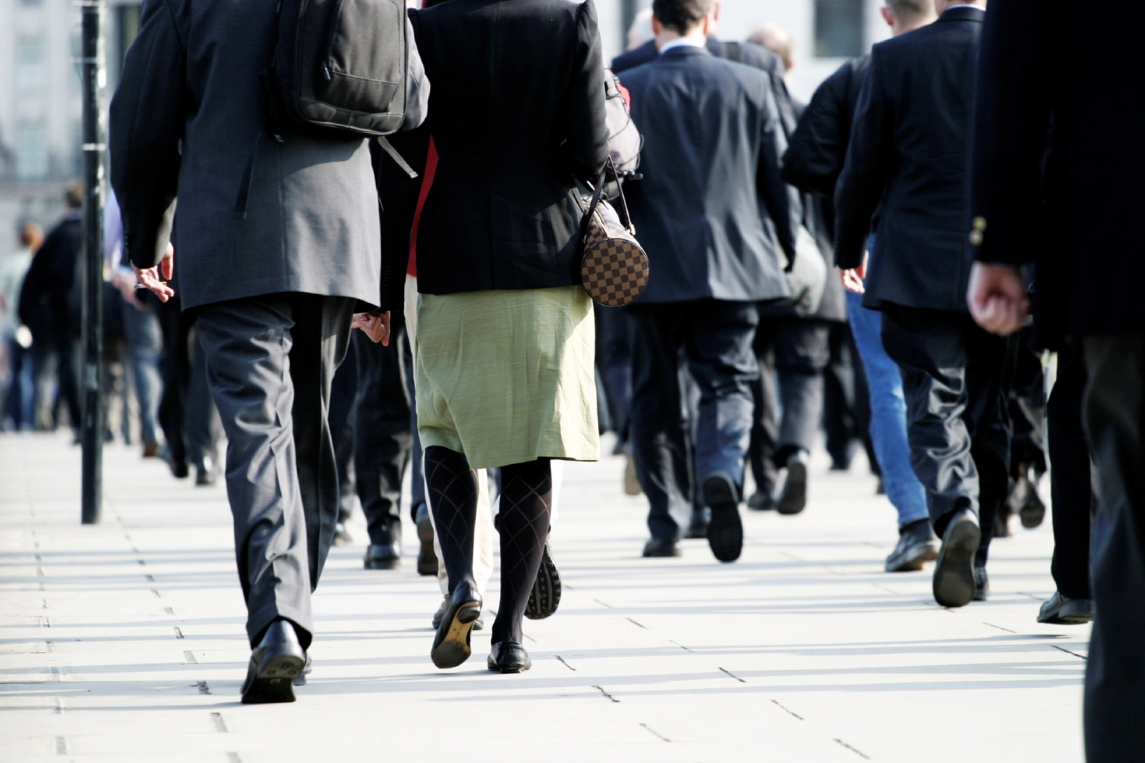 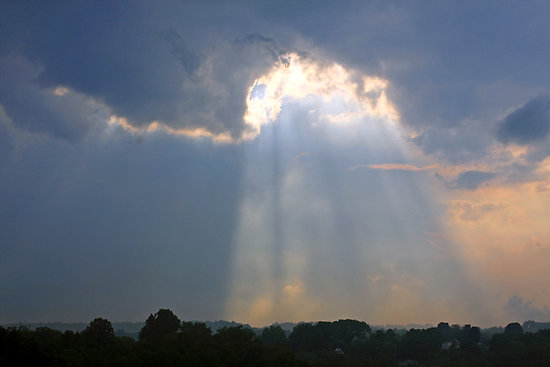 Reason Claim:
Moral Relativism
Michael Corsey
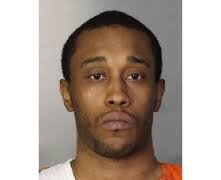 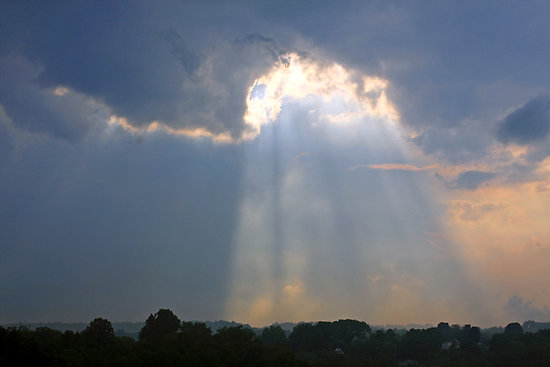 Reason Claim:
Moral Principle
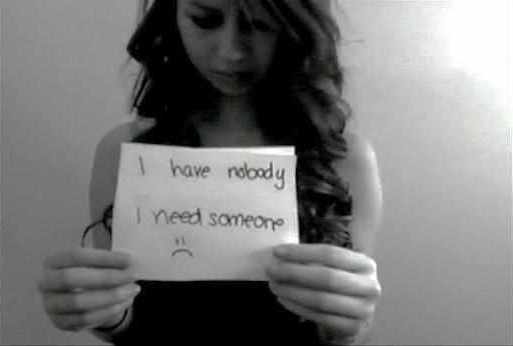 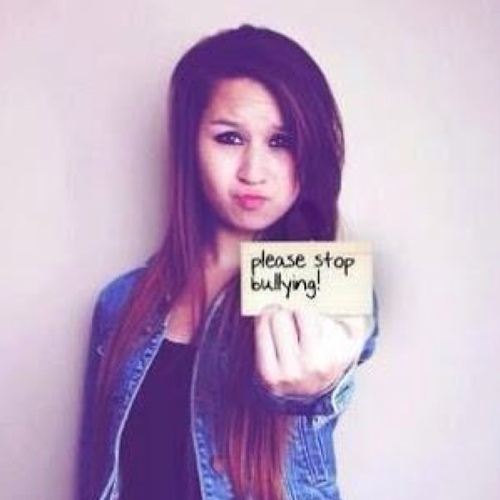 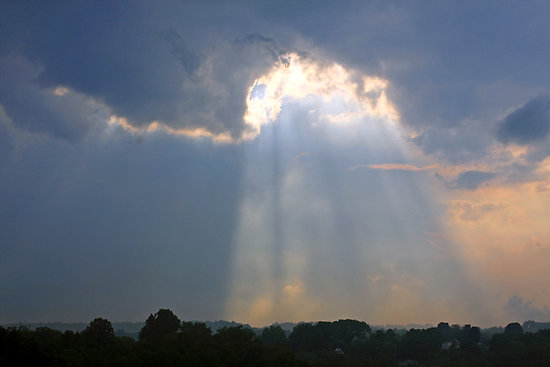 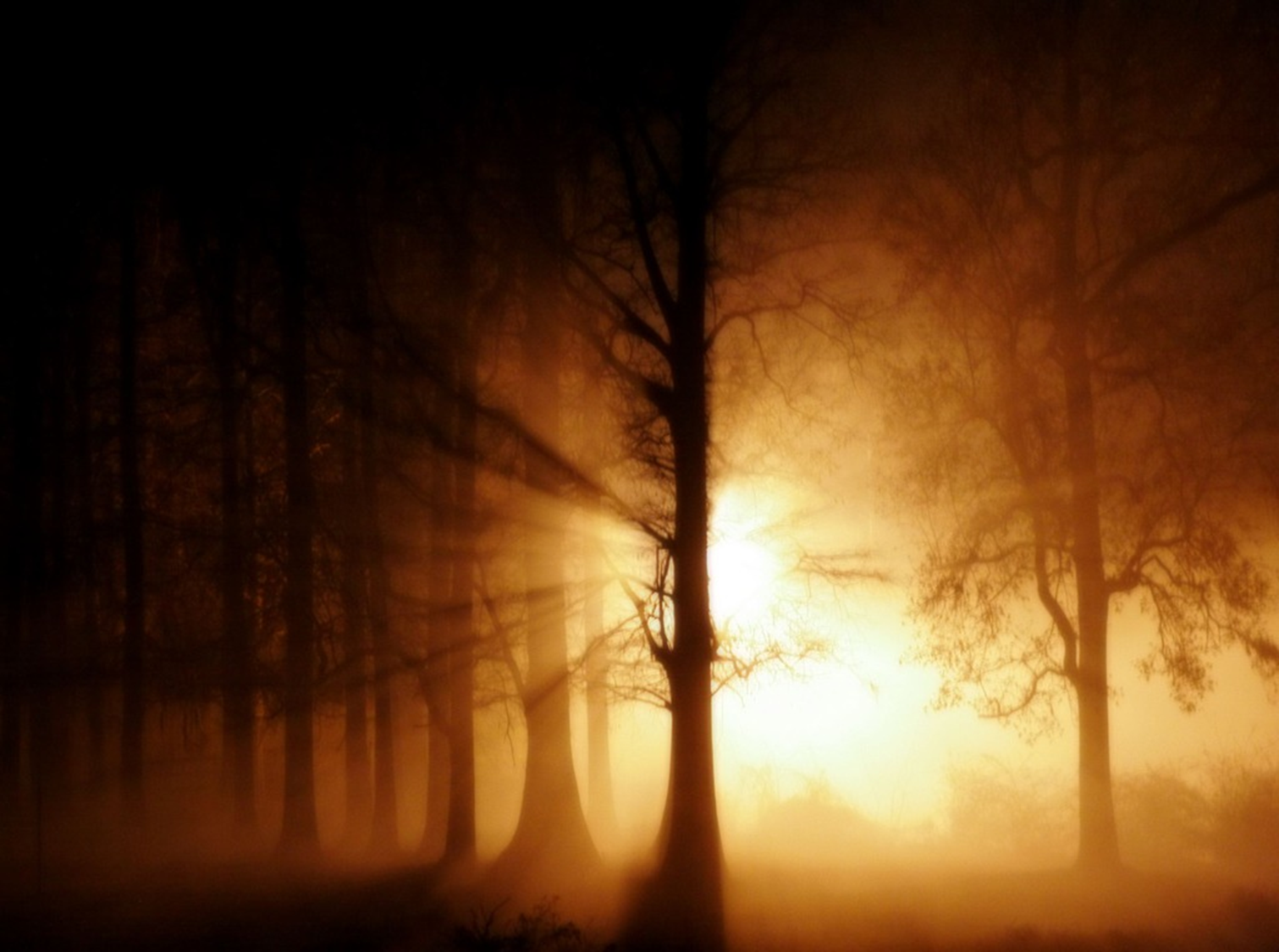 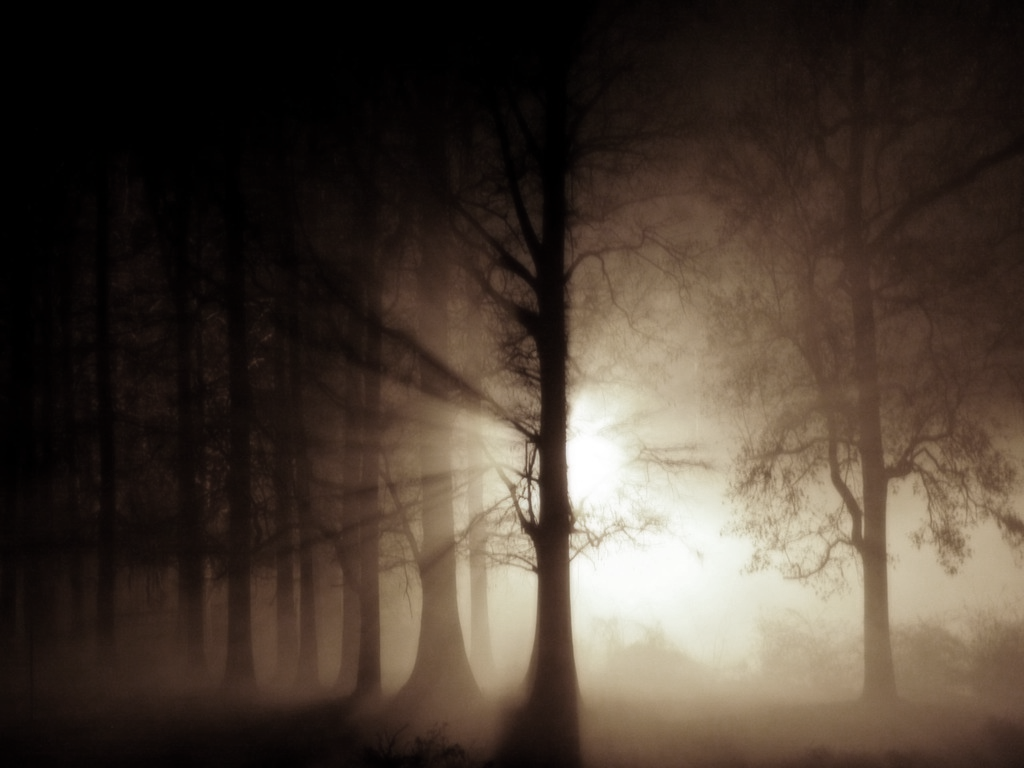 Linking Question: Human Sciences
What is the psychological effect of aggression on the perpetrator and the victim?
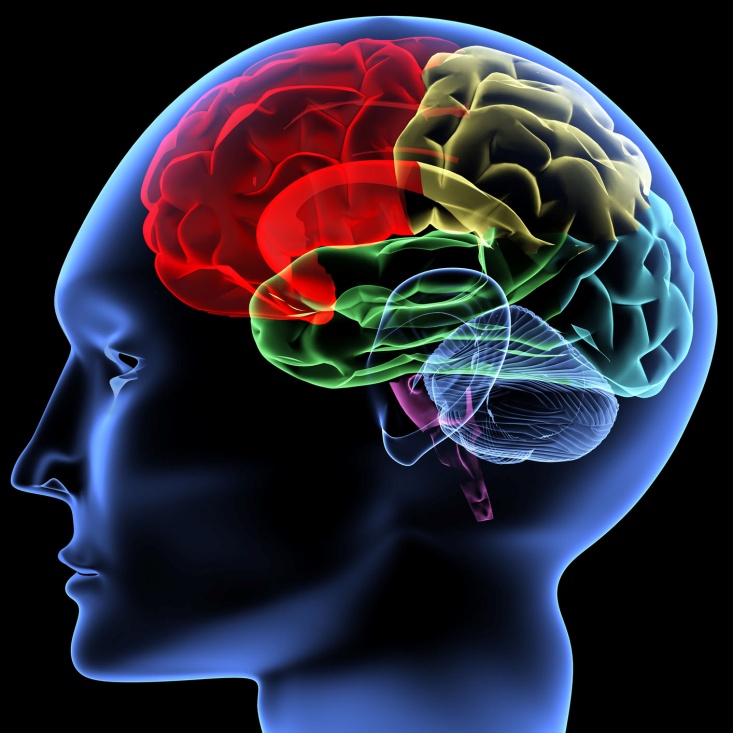 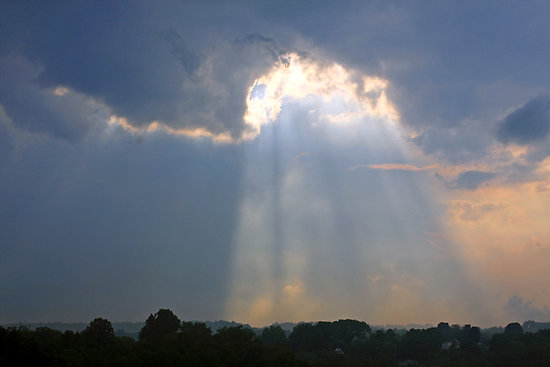 Claim:
Art as Education
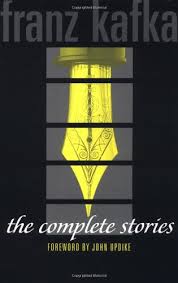 Franz Kafka
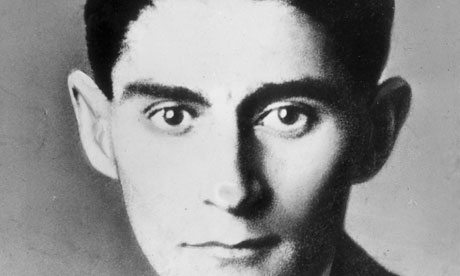 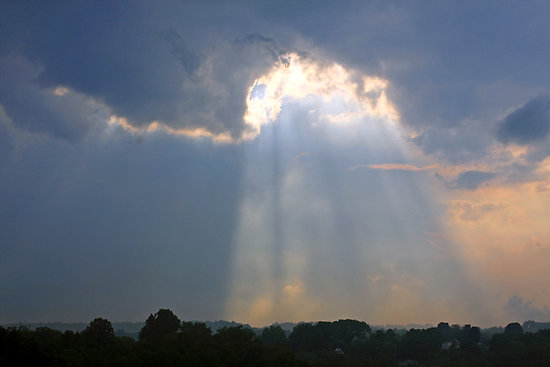 Claim:
Art as Education
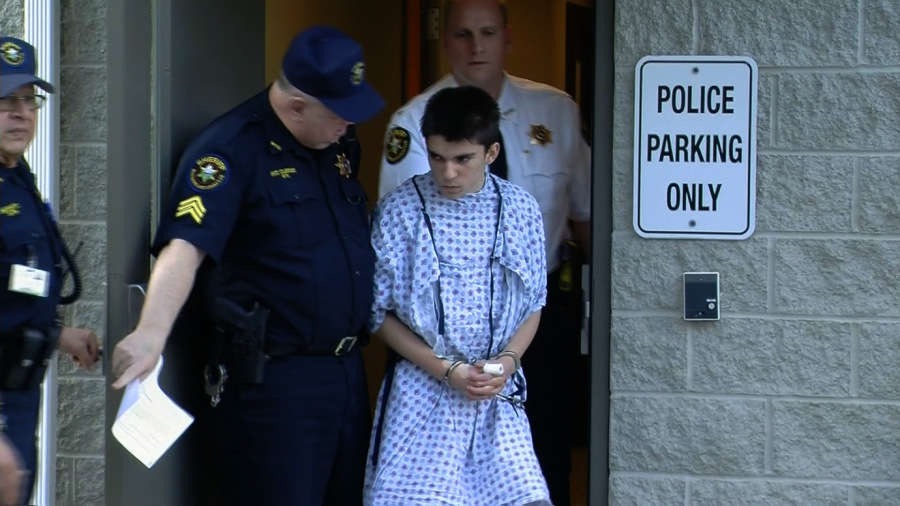 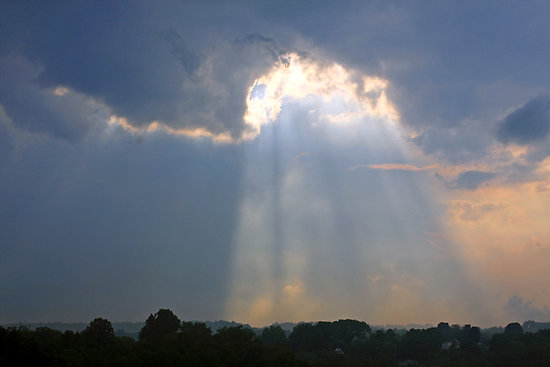 Conclusion:
We believe that immorality exists within all of us, however social norms prevent us from presenting it.
Everyone’s perception varies,  so cruelty is viewed differently.
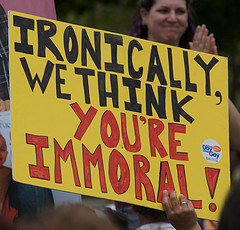 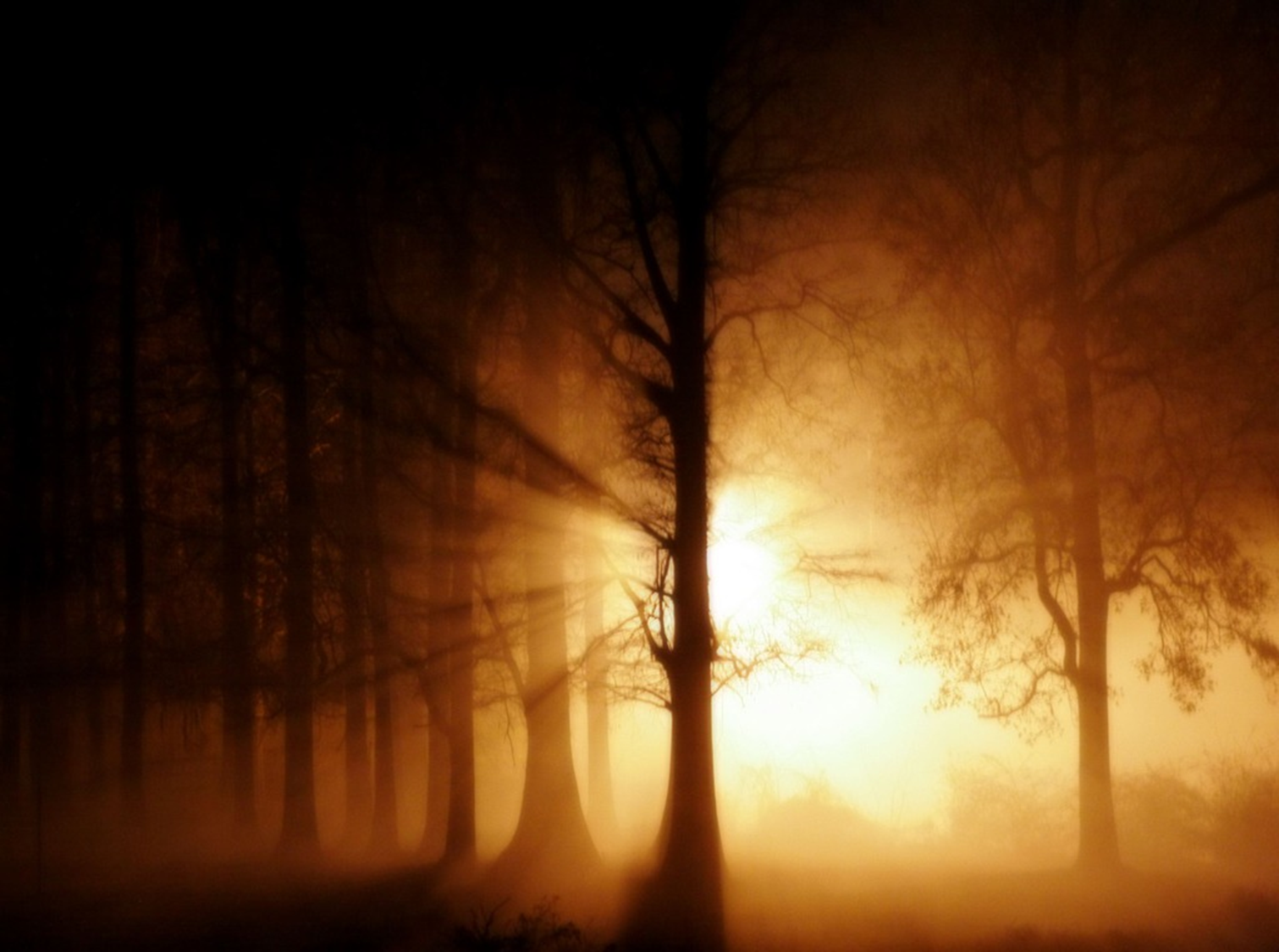 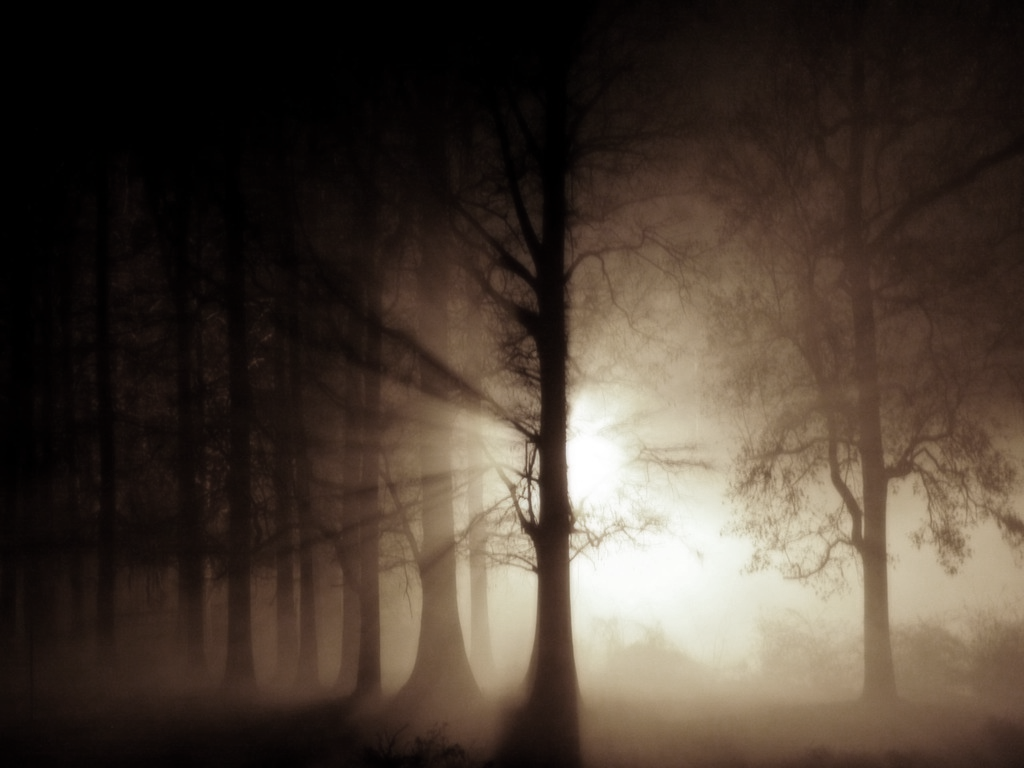 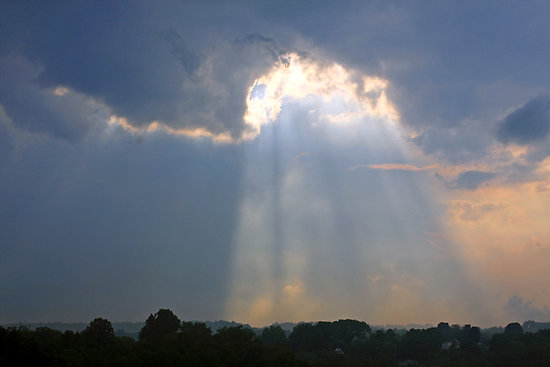 Work Cited:
"Immorality." Dictionary.com. Dictionary.com, n.d. Web. 23 Apr. 2014.
Lagemaat, Richard Van De. Theory of Knowledge for the IB Diploma. Cambridge: Cambridge UP, 2005. Print.
Grenoble, Ryan. "Amanda Todd: Bullied Canadian Teen Commits Suicide After Prolonged Battle Online And In School." The Huffington Post. TheHuffingtonPost.com, 11 Oct. 2012. Web. 20 Apr. 2014.
"Teen Speaks out after Verbal, Physical Bullying at School." CNY Central. N.p., n.d. Web. 23 Apr. 2014.
PBS. PBS, n.d. Web. 20 Apr. 2014.
"Toddler Cut by Razor Blade Glued to Monkey Bars at Illinois Playground."KDVRcom. N.p., n.d. Web. 23 Apr. 2014.
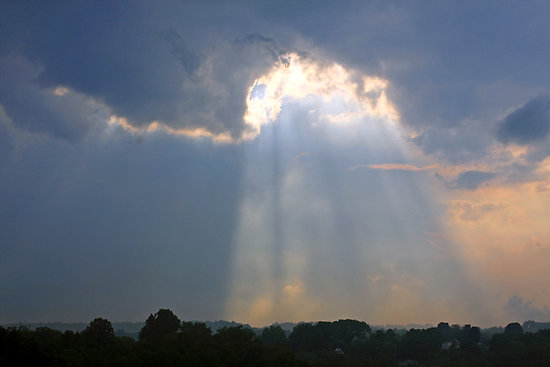 Work Cited:
McCormack, Simon. "Woman Stabbed For Bringing Boyfriend Wrong Lunch: Cops." The Huffington Post. TheHuffingtonPost.com, 12 Jan. 2014. Web. 23 Apr. 2014
. "Frederick Douglass." Frederick Douglass. N.p., n.d. Web. 22 Apr. 2014.
"Two-knife Stabbing Rampage at Pennsylvania High School Injures 22, Suspect in Custody." NY Daily News. N.p., n.d. Web. 24 Apr. 2014.
Snodgrass, Mary Ellen. The Metamorphosis: Franz Kafka. Jacksonville, IL: Perma-Bound, 1989. Print.
McCormack, Simon. "Woman Stabbed For Bringing Boyfriend Wrong Lunch: Cops." The Huffington Post. TheHuffingtonPost.com, 12 Jan. 2014. Web. 23 Apr. 2014.